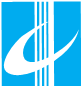 一流 超越
精作 奉献
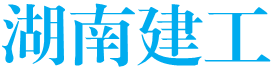 永州职业技术学院招聘简章
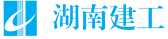 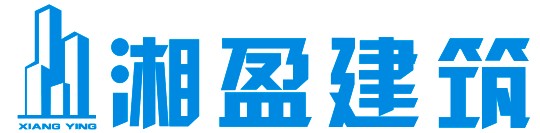 目  录
一、集团简介；
二、企业简介；
三、招聘岗位及要求；
四、福利待遇；
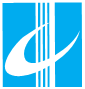 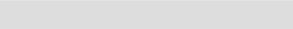 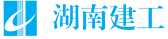 湖南建工集团简介
湖南建工集团成立于1952年7月，是一家具有勘察设计、科学研究、高等职业教育、建筑安装、路桥施工、水利水电施工、新能源建设、设备制造、房地产开发、对外工程承包、劳务合作、进出口贸易、城市综合运营等综合实力的大型企业集团。集团生产经营资本130多亿元，年生产(施工)能力1000亿元以上，连续12年入选“中国企业500强”、“中国承包商80强和工程设计企业60强”，连续16年荣获77项中国建设工程鲁班奖。集团的经营区城已覆盖全中国，在非洲、亚洲、南美洲和澳大利亚等30多个国家和地区建有公司或者工程项目部，目前在马来西亚、利比里亚、坦桑利亚、赞比亚、阿联酋、尼日利亚、沙特阿拉伯、加纳、斐济、萨摩亚、斯里兰卡、澳大利亚、蒙古、塞拉利昂、孟加拉、越南、老挝、几内亚、佛得角等国均有在建工程项目。 
      湖南建工集团是由湖南省建筑工程集团总公司《集团母公司、核心企业、湖南省首家房屋建筑工程总承包特级资质企业)和具有特级、一级总承包等多项资质的紧密层子公司湖南省第一工程有限公司、湖南省第二工程有限公司、湖南省第三工程有限公司、湖南省第四工程有限公司、湖南省第五工程有限公司、湖南省第六工程有限公司、湖南省工业设备安装有限公司、湖南建工路桥集团有限公司、湖南建工华旺租赁有限公司、湖南建工相山投资集团等68家综合建筑类、建筑相关产业类子公司、300余家分公司和湖南城建职业技术学院(含湖南建筑高级技工学校)一所大学组成。
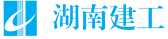 企业简介
湖南省第一工程有限公司是湖南省建工集团成员企业，前身为成立千1959年的湖南省基
本建设局援外办公室，1979年10月与中国建筑工程总公司湖南分公司合署办公，1992年11月
更名为湖南中建工程公司。2006年7月更名为湖南省第一工程公司。2014年经改制重组后，
更名为湖南省第一工程有限公司。
    公司现拥有房屋建筑工程、化工石油工程、市政公用工程、机电安装工程等施工总承包一
级资质;钢结构工程专业、机电设备安装工程专业承包、地基与基础工程专业承包、建筑装修
装饰工程专业承包一级;电力工程施工总承包以及无损检测专业承包三级资质;三类压力容器制
造、设计资质;压力管道GB1 、GB2、GC2安装资质;钢结构乙级设计资质。
      公司已取得质量、环境与职业健康安全体系认证。公司注册资本1.2亿元，现有员工1570
人，其中各类专业技术人员750余人;公司拥有各类大中型施工设备1500余台(套)，年生产(施
工)能力50亿元以上。公司下设市政、机电安装、装修装饰、环保、建筑智能化、钢结构、园
林绿化、压力容器、钢模板、机械、设计、节能设备等专业公司;地域分支机构和项目经理部
分布在北京、上海、宁夏、辽宁、广东、山东、海南、内蒙古、山西、四川、贵州、江西、
云南、广西等20多个省、市、自治区公司自20世纪90年代中期开始致力于国内工程建设，工
程项目涉及房地产、化工、粮食、机械、轻工、文通、体育、文化、教育、卫生、邮电、商
业等领域，创中国建筑工程“鲁班奖”、全国用户满惫工程、“芙蓉奖”、“金刚奖”和省
市优质工程数十项。
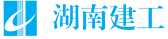 公司连续多年获评“全国建设系统精神文明单位”、“全国建设技术创新工作先进单位”、“全国工程建设质量管理优秀企业”和省市“优秀企业”、“守合同重信用单位”、“诚信百强品牌企业”、“建筑业3A诚信企业”等荣誉称号
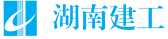 招聘岗位、要求及岗位职责
一、综合行政部：
（一）招聘岗位：行政专员实习生（数名）
岗位要求：
1.性别：女
2.学历：大专及以上
3.专业：文秘
岗位职责：
1.管理公司文件，文件档案的建立；
2.文件的上传下达；
3.办公室环境的管理；
4.协助人员招聘；
5.协助后勤管理；
6.协助办公室用品管理；
7.协助公司活动的举办；
8.接待来访客人及客人信息登记；
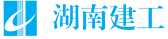 招聘岗位、要求及岗位职责
二、工程部：
（一）招聘岗位：土建施工员实习生（数名）
岗位要求：
1.性别：男  
2.学历：大专 
3.专业：建筑专业  
岗位职责：
1.对施工现场监督管理；
2.认真审核工程所需材料；
3.质量把关；
4.协助技术负责人进行图纸会审及技术交底；
5.协调各分部和施工队之间的工作；
6.负责现场安全、质量、进度检查等工作；
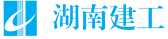 招聘岗位、要求及岗位职责
（二）招聘岗位：土建预算员实习生（数名）
岗位要求：
1.性别：男女不限
2.学历：大专及以上
3.专业：工程造价
岗位职责：
1.参与工程材料和设备的采购；
2.工程材料分析；
3.复核材料差价；
4.收集和掌握技术变更，计时做好造价测算；
5.深入施工现场了解施工情况，为决算及复核工作打好基础；
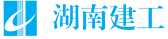 招聘岗位、要求及岗位职责
（三）招聘岗位：土建资料员实习生（数名）
岗位要求：
1.性别：女
2.学历：大专及以上
3.专业：建筑专业
岗位职责：
1.收集、整理项目技术资料；
2.工程图纸接收、清点、登记、发放、扫描等整理工作；
3.参加工程验收工作等；
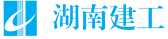 福利待遇
1、应届实习生入职分公司在尚未毕业的实习期内工资标准，本科按每月1200元/月，专科按每月1000元/月发放（实习起需达到3个月以上才享受工资发放）；
2、实习期内表现优秀的学生，毕业后表现优异学生须通过考核后可录取试用（试用期录取待遇按公司制度执行）。
3、公司包食宿；
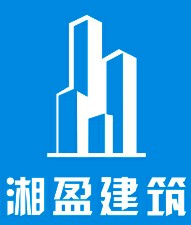 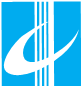 一流 超越
精作 奉献
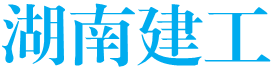 谢谢
Click to edit company slogan .